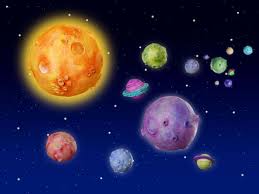 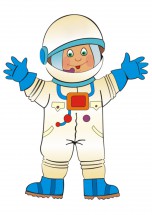 Проект «Хочу быть космонавтом!»в средней группе
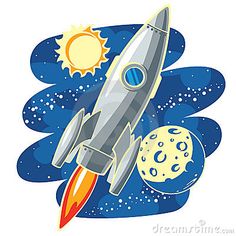 Выполнила:
Выполнила:Цыбикжапова Е.Б.
Воспитатель I категории МАДОУ
 детский сад № 64 
«Колокольчик» г.Улан-Удэ 
Республика Бурятия
Цель проекта: Познакомить детей с российским праздником - День космонавтики. Развитие познавательной активности детей,
расширение знаний о космосе, солнечной системе, планете Земля, закрепление знаний о первом космонавте Ю. Гагарине.
Задачи проекта: Привлечь родителей к совместной деятельности, к празднованию Дня космонавтики.
Воспитательные:
1. Воспитывать взаимопомощь, доброжелательного отношения друг к другу, гордость за людей данной профессии, к своей Родине;
Образовательные:
1. Познакомить детей с днем космонавтики и первопроходцами, покорившими воздушное пространство.
2. Закрепить у детей понятие «космос»,
расширить знание детей о строение Солнечной системы.
3. Формировать умение устанавливать причинно-следственные связи в окружающем мире.
4. Совершенствовать речь дошкольников, их мышление и творческие способности.
Развивающие:
1. Развивать умения сравнивать и обобщать собственные наблюдения, видеть и понимать красоту окружающего мира.
2 Развивать творческое воображение, фантазию, умение импровизировать;
Срок реализации: 01.-15.04.2019г
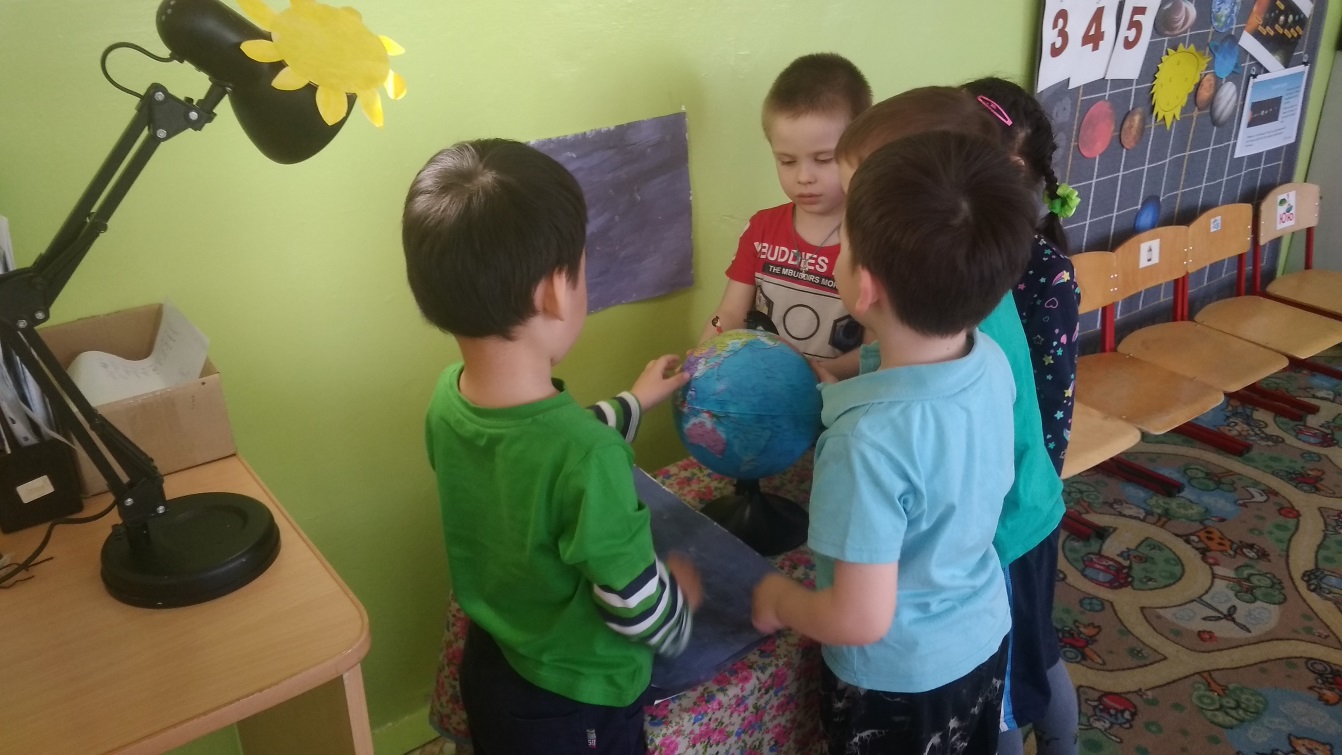 Анна приготовила презентацию о космосе и опыт с настольной лампой и глобусом на тему смены дня и ночи для детей своей группы
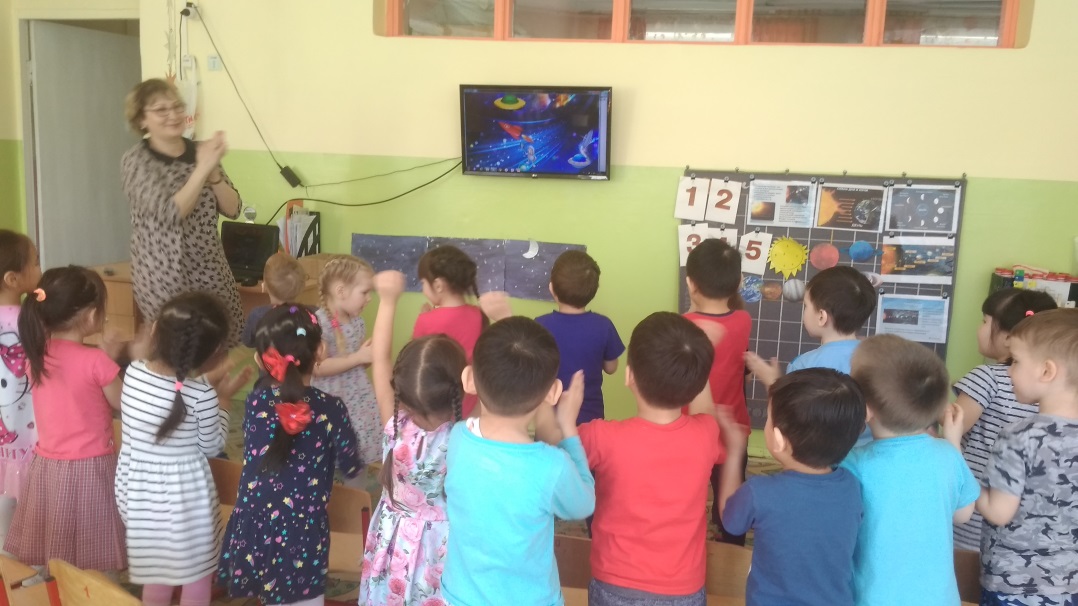 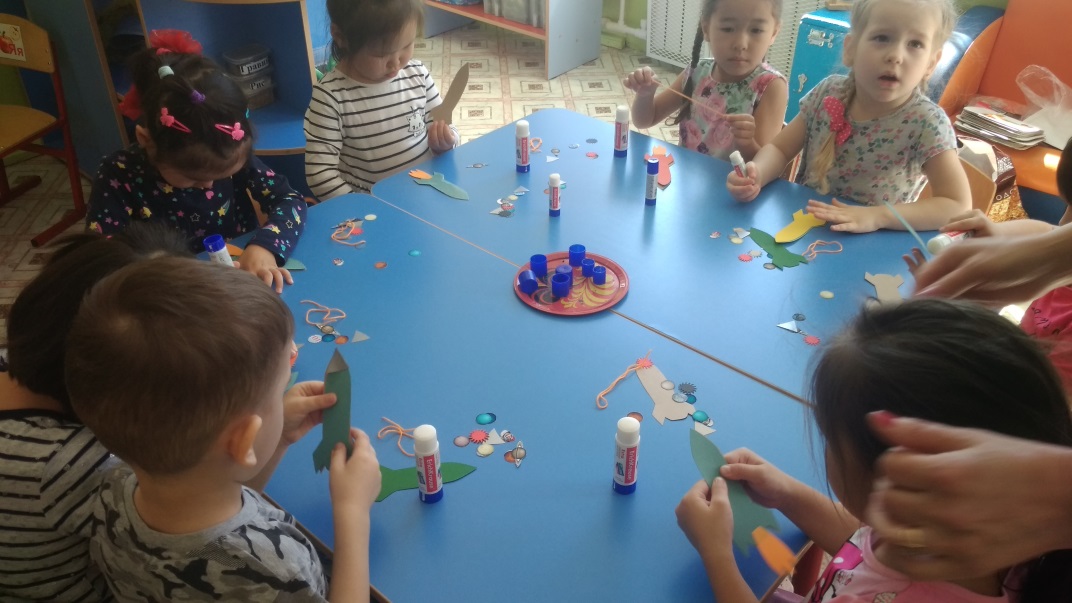 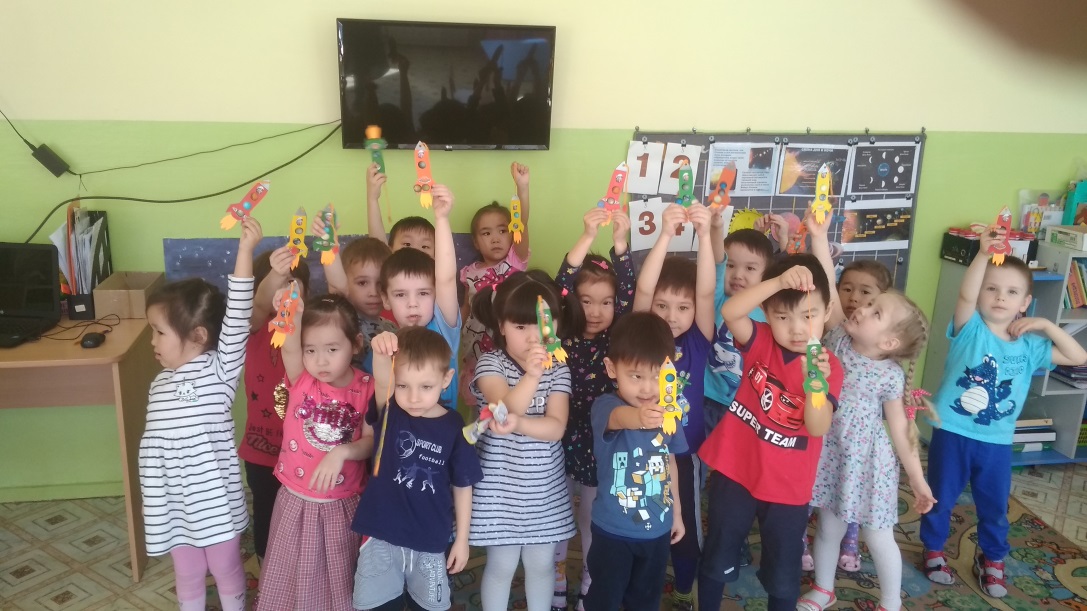 Взаимодействие с Детско-юношеской библиотекой. Тема «12 апреля-День космонавтики»
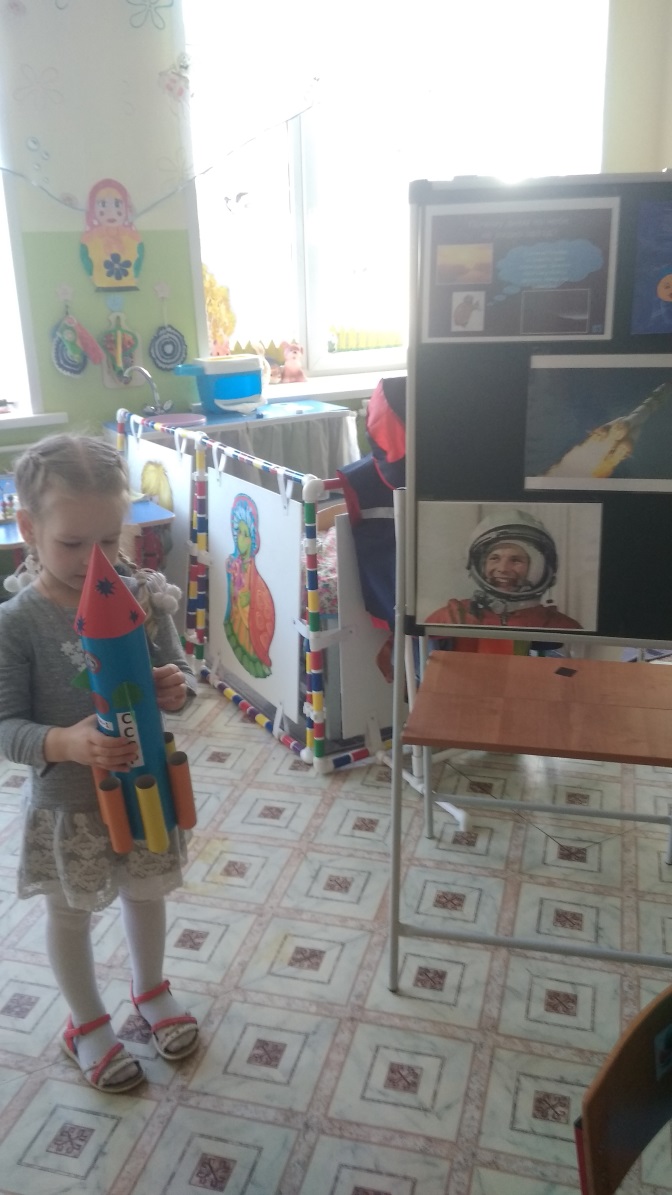 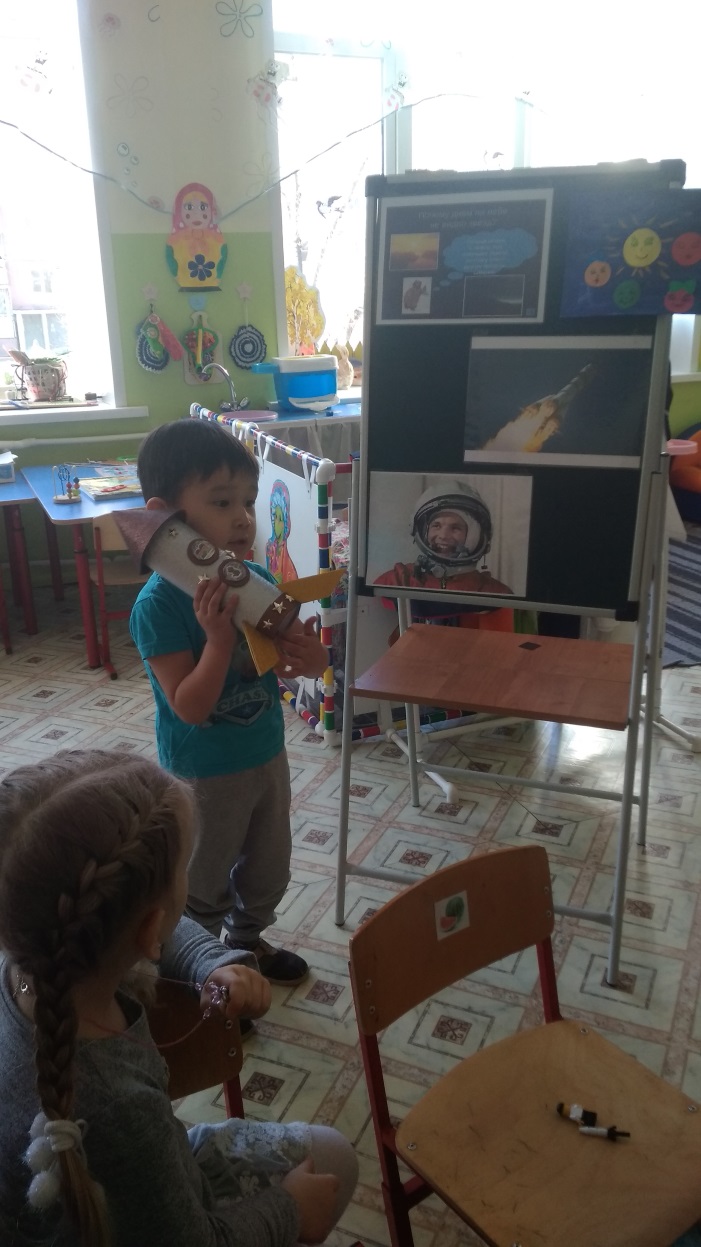 Конкурс ракет из бросового материала
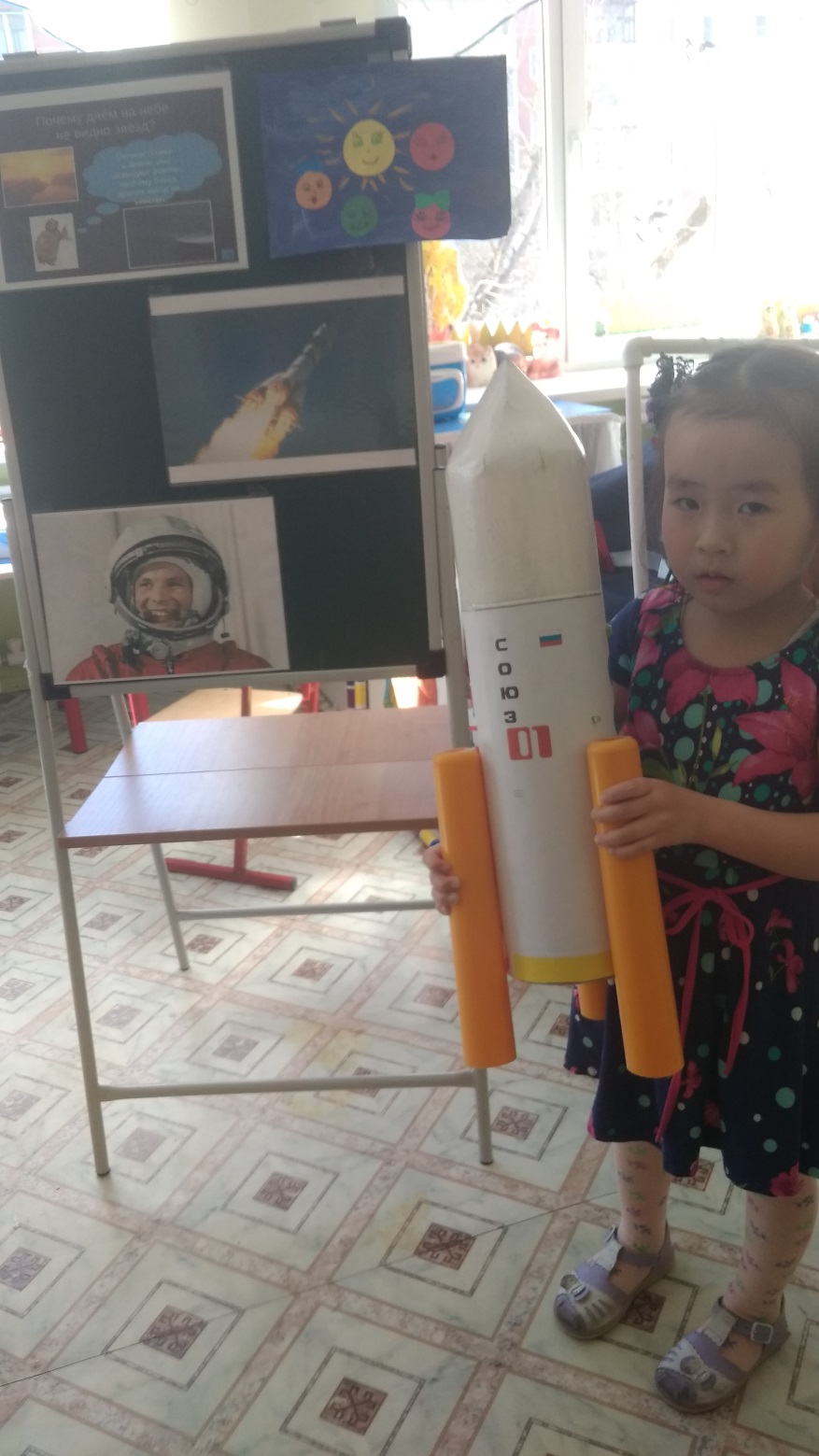 Модели ракет 15 группы
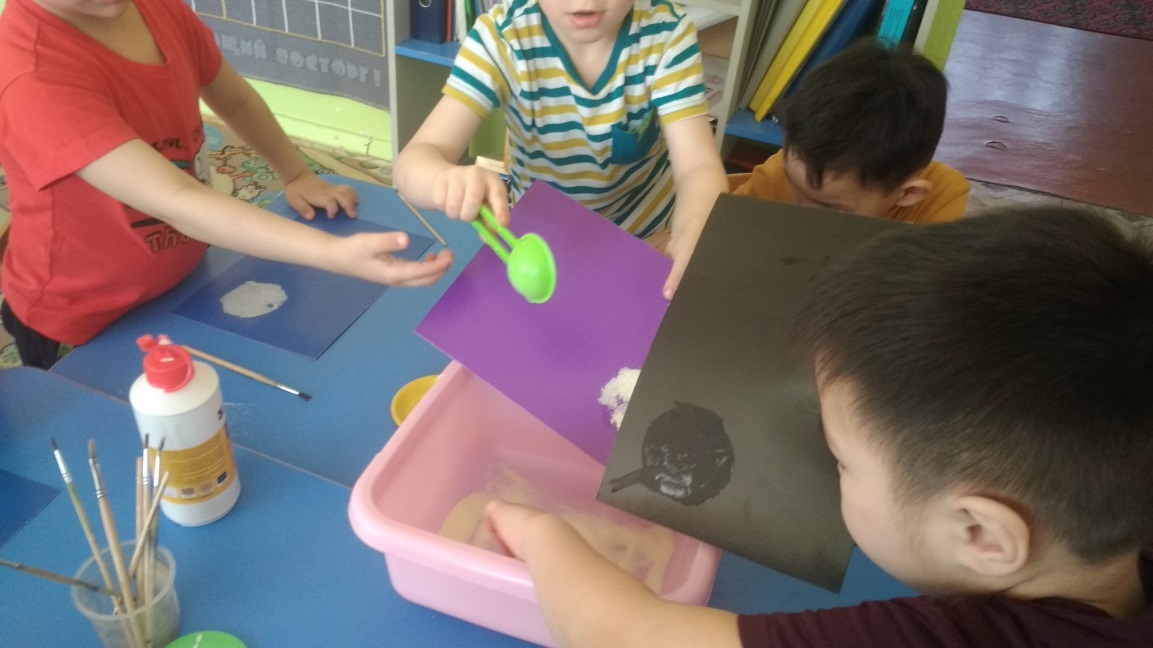 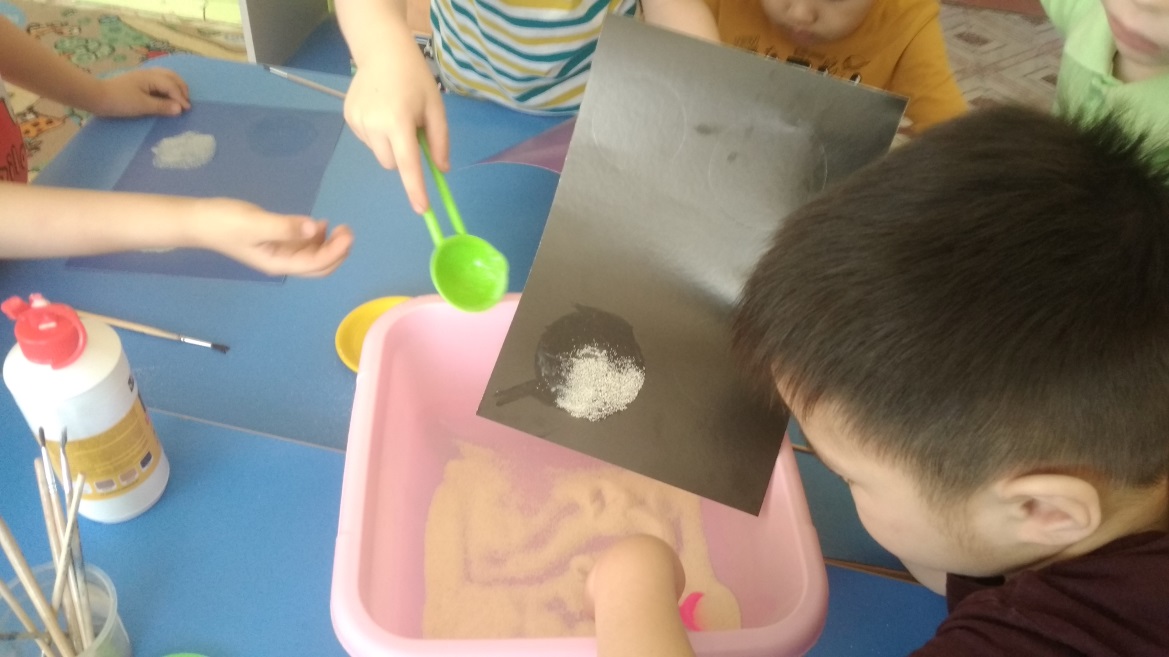 Рисование манной крупой
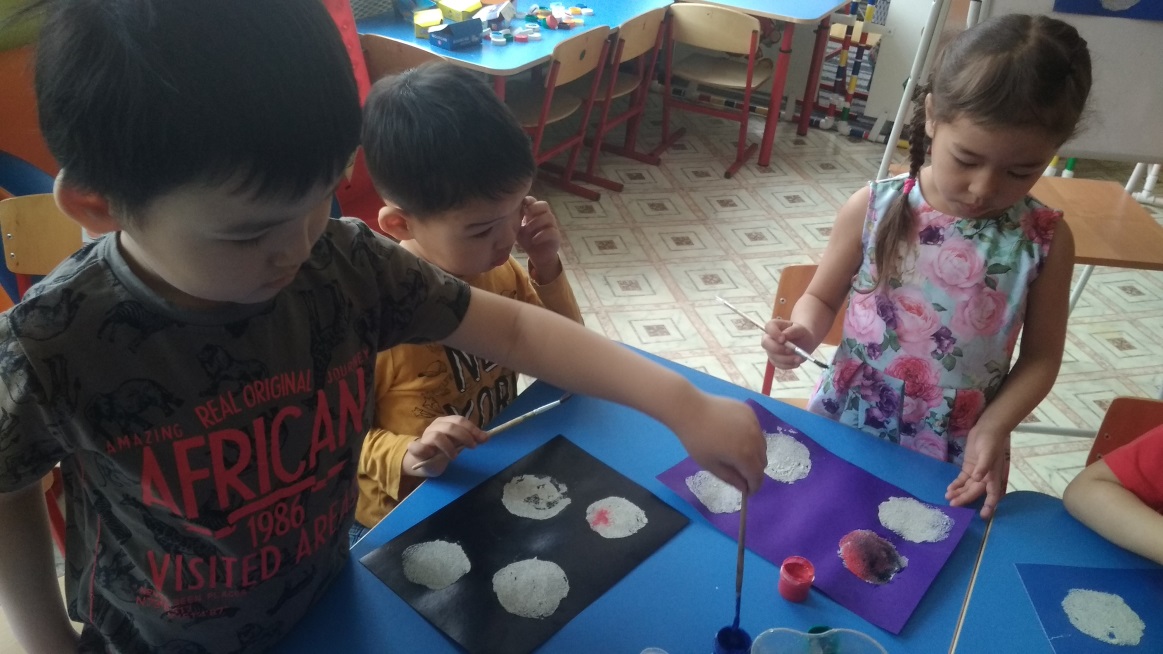 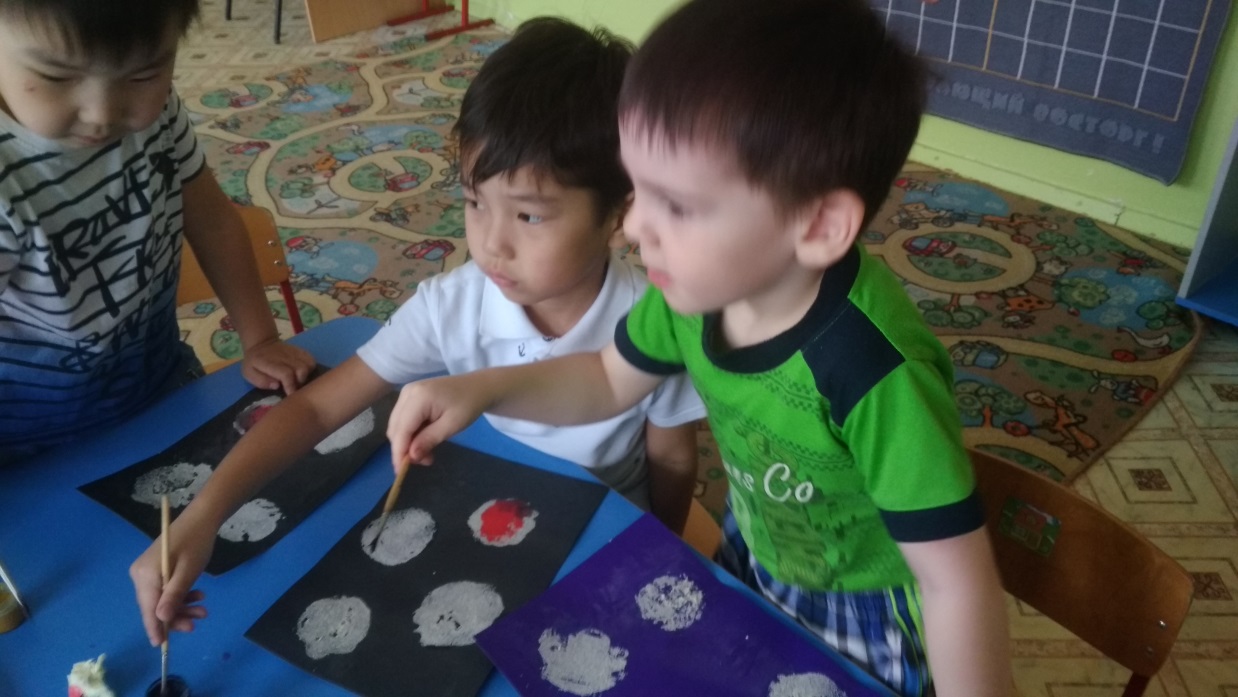 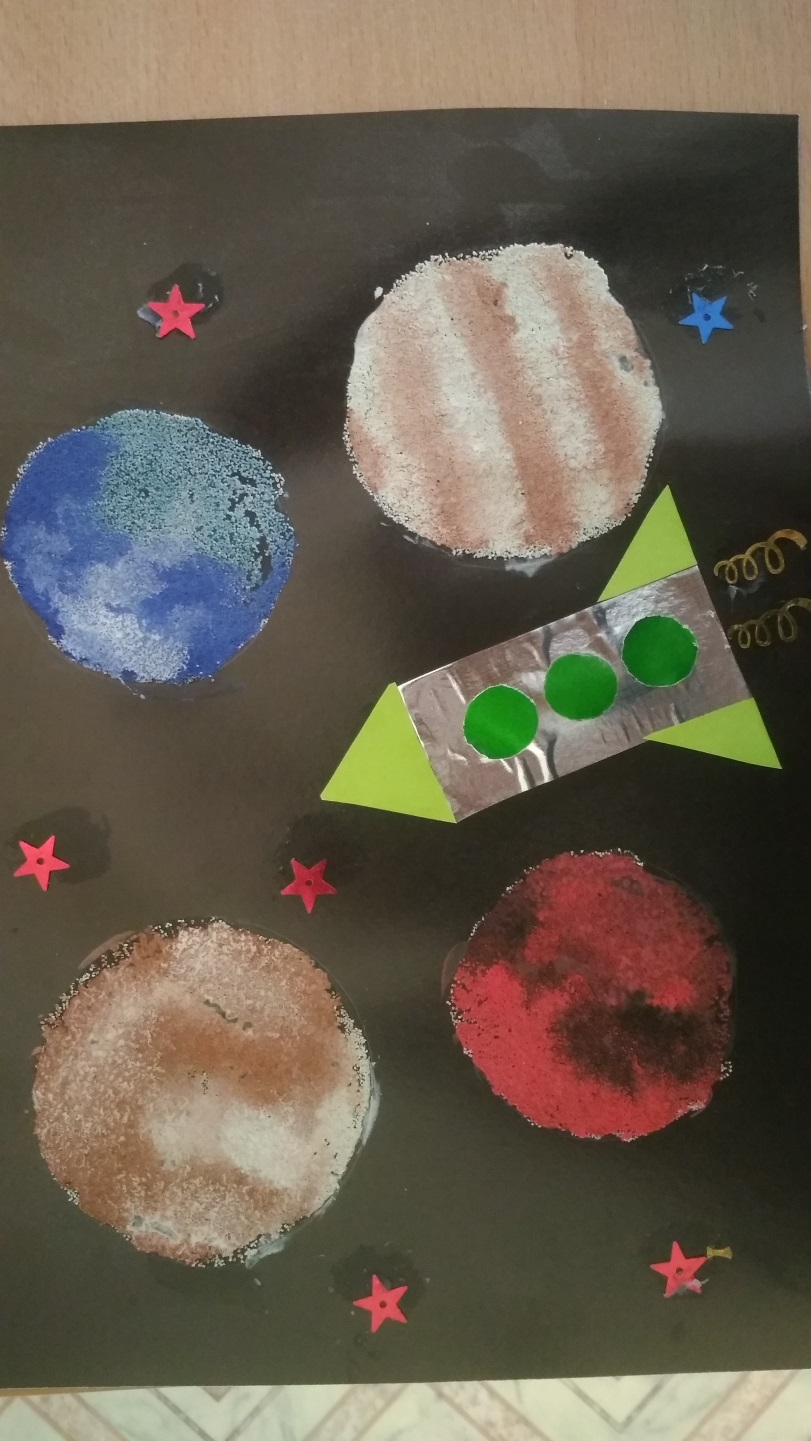 Выставка рисунков из манной крупы
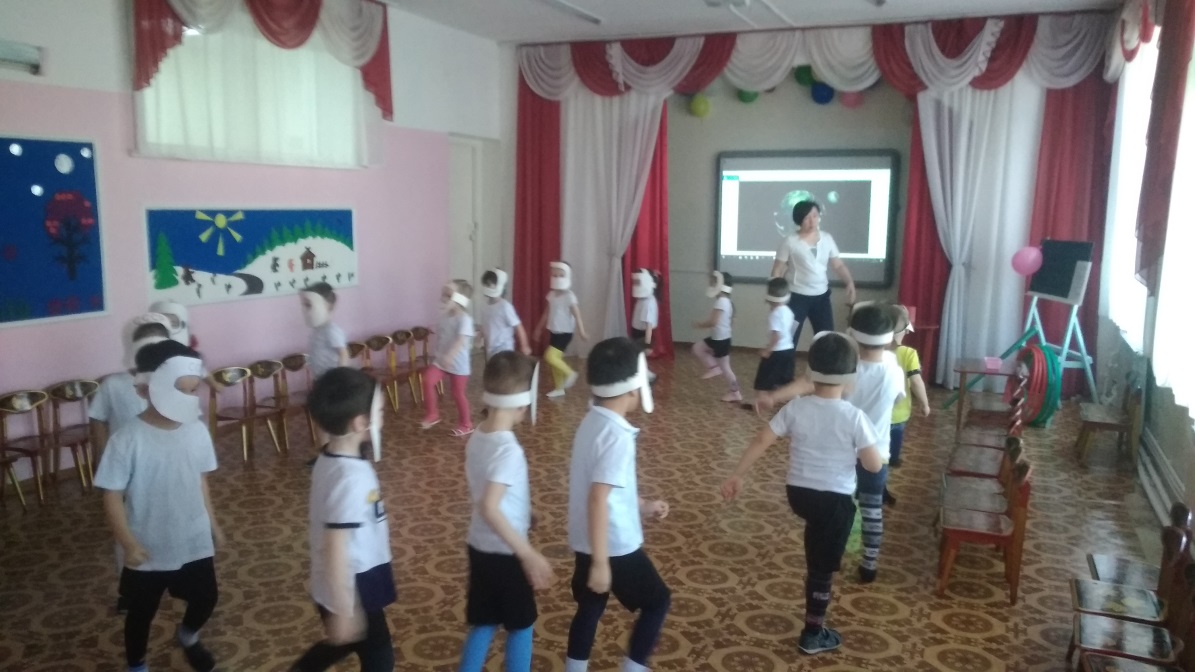 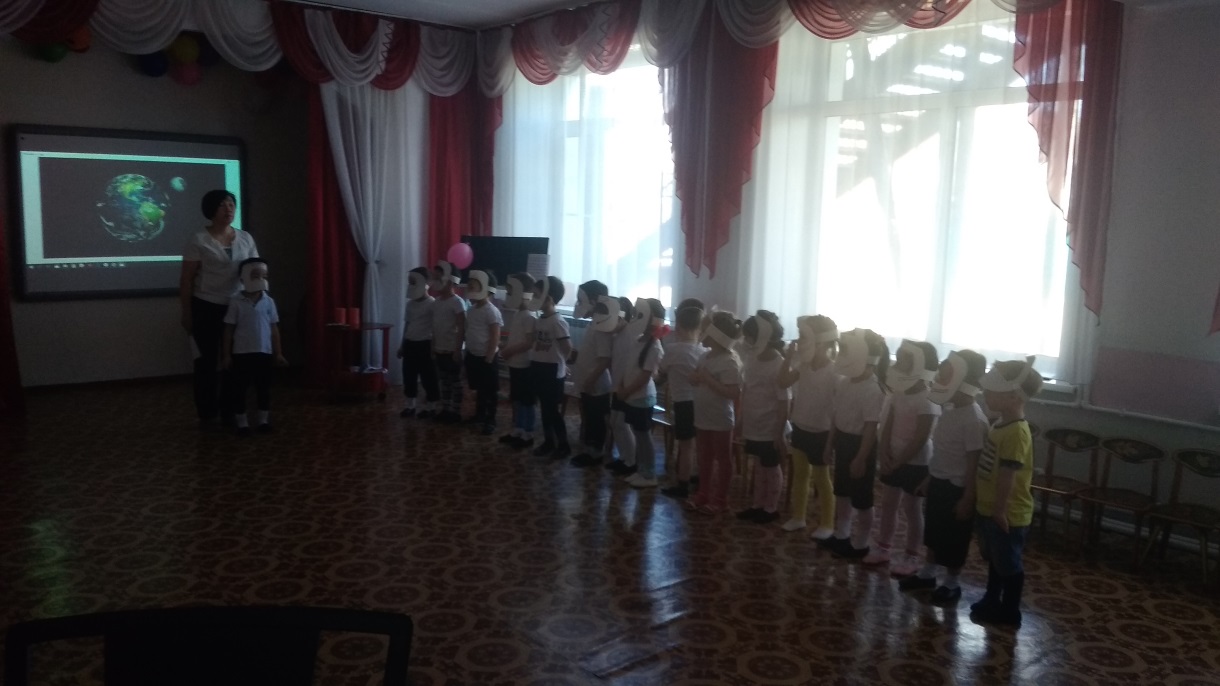 Спортивное развлечение «Космическое путешествие»
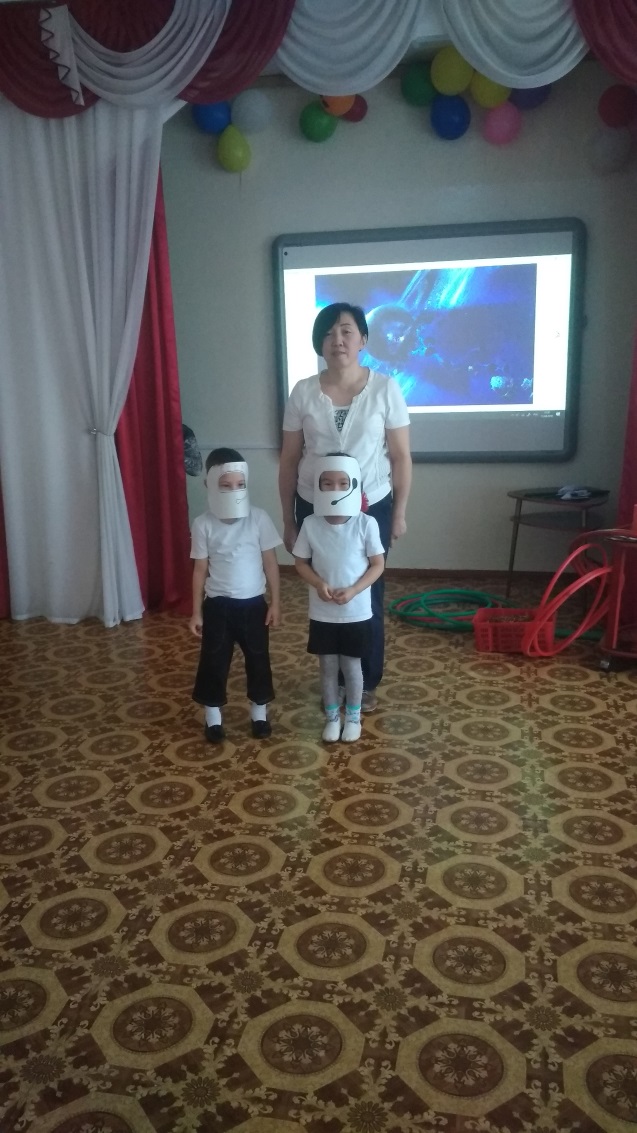 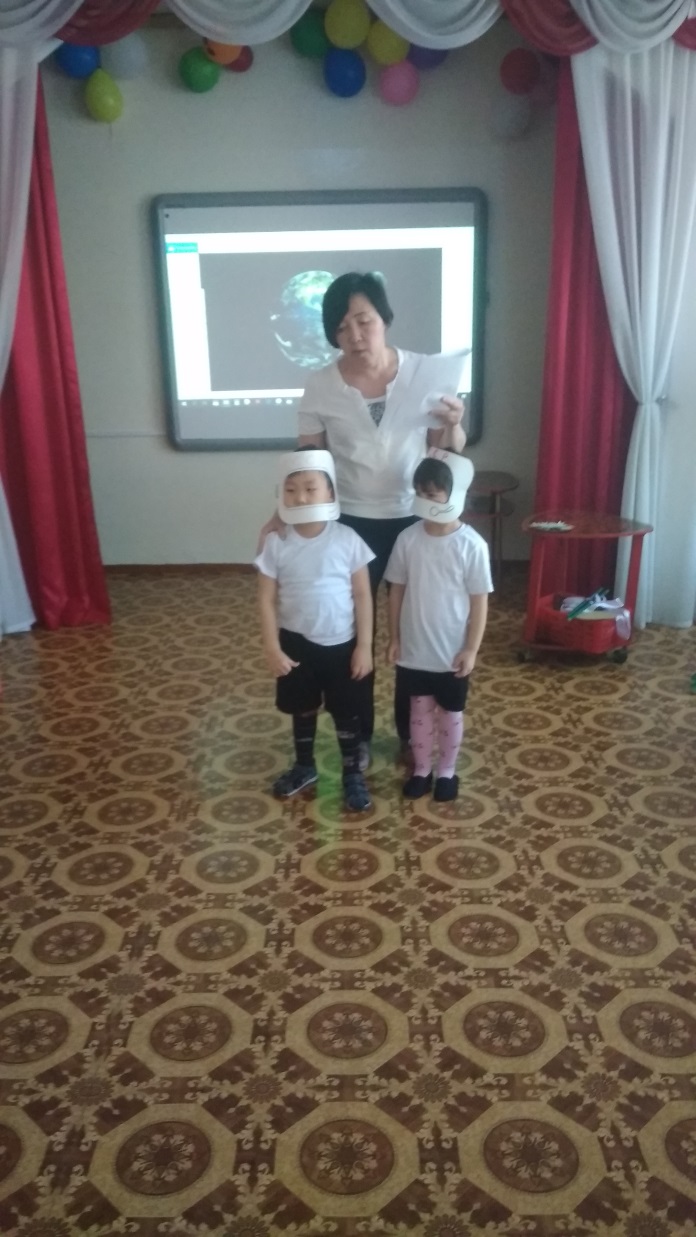 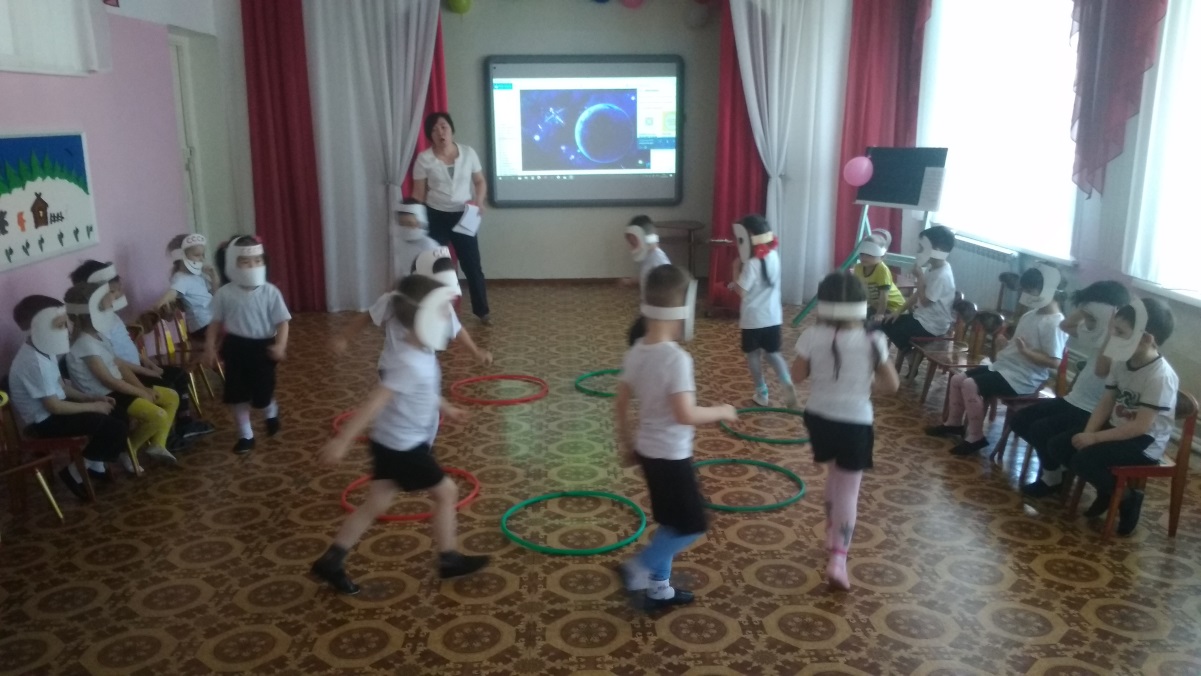 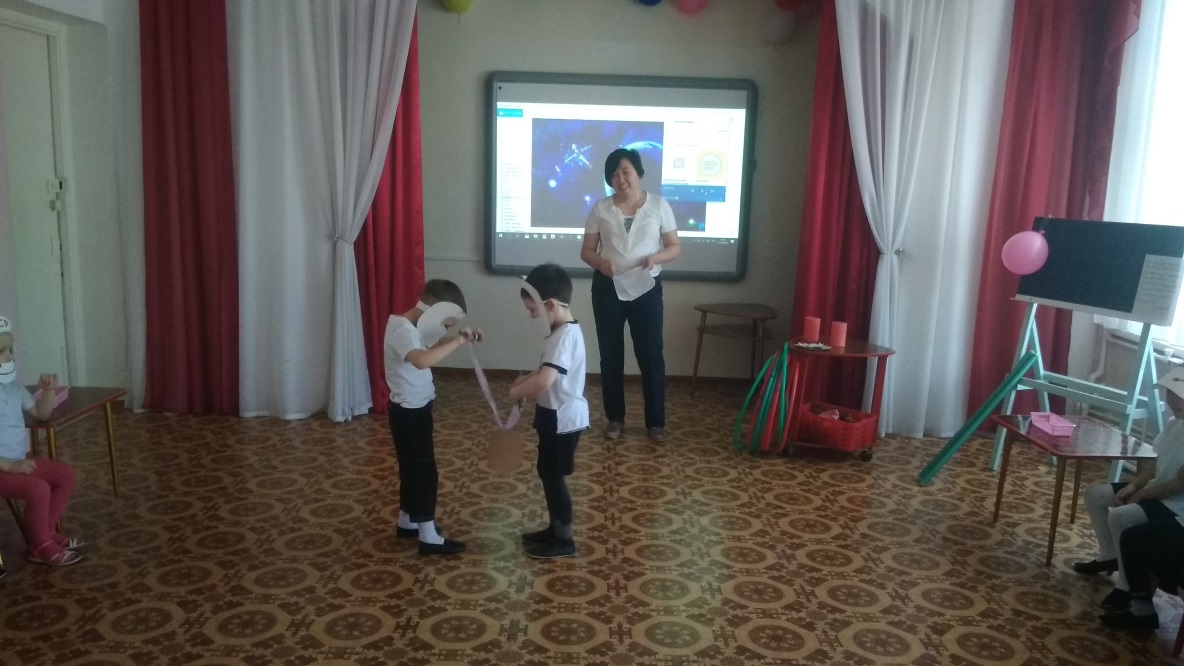 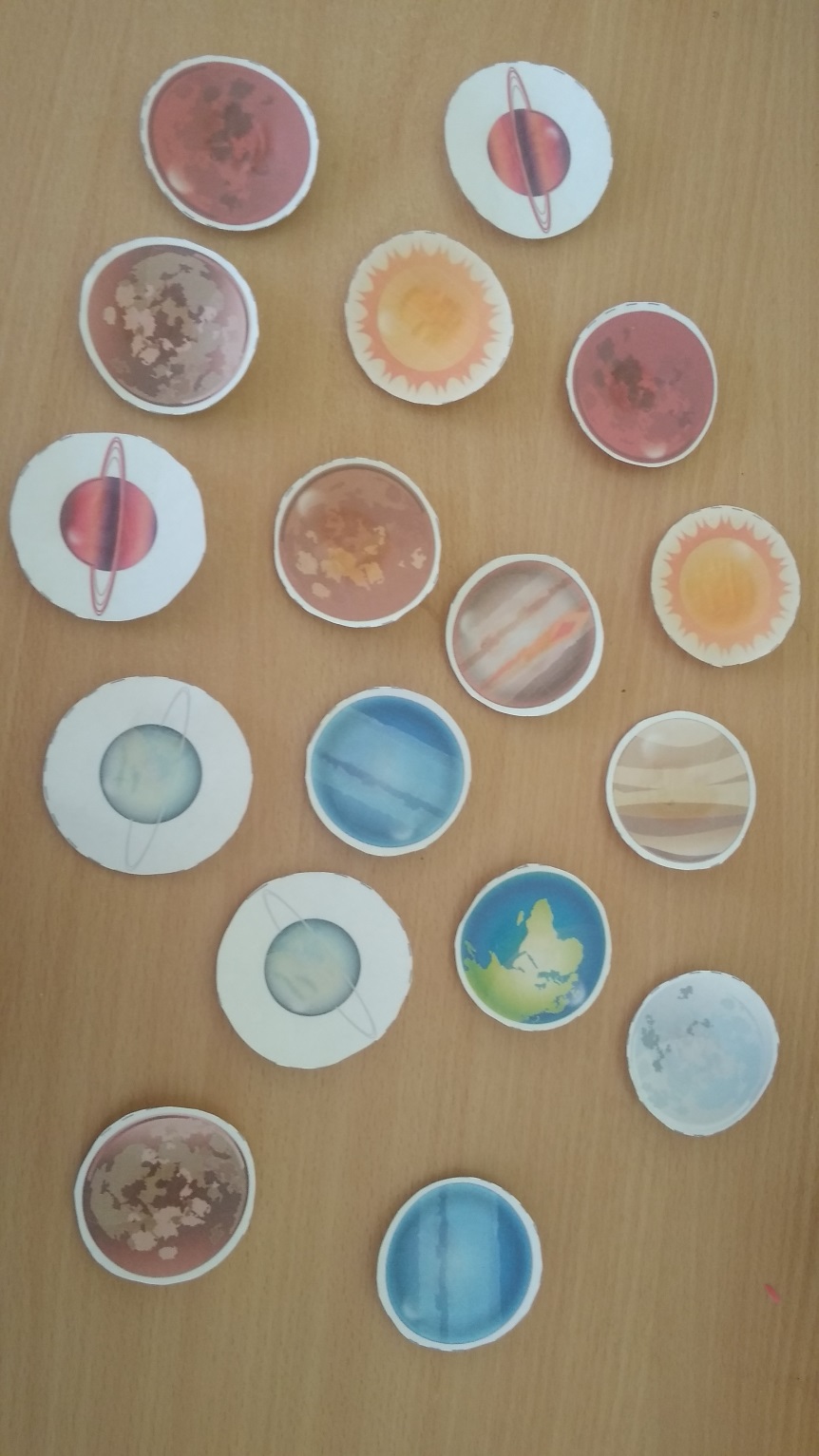 Угощение детям- шоколадные планеты
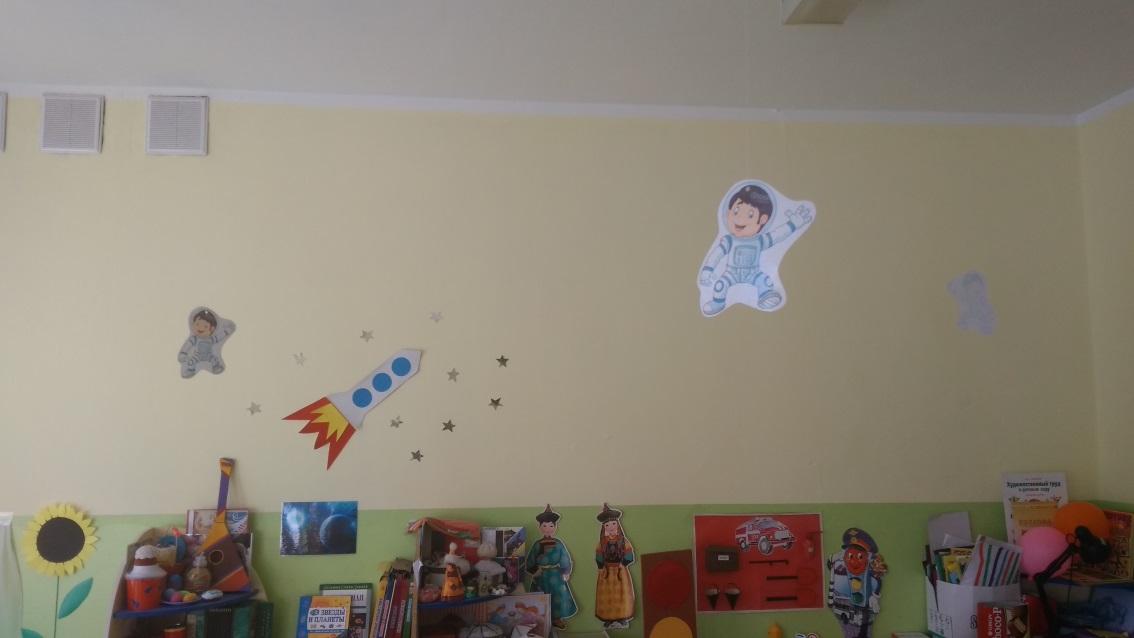 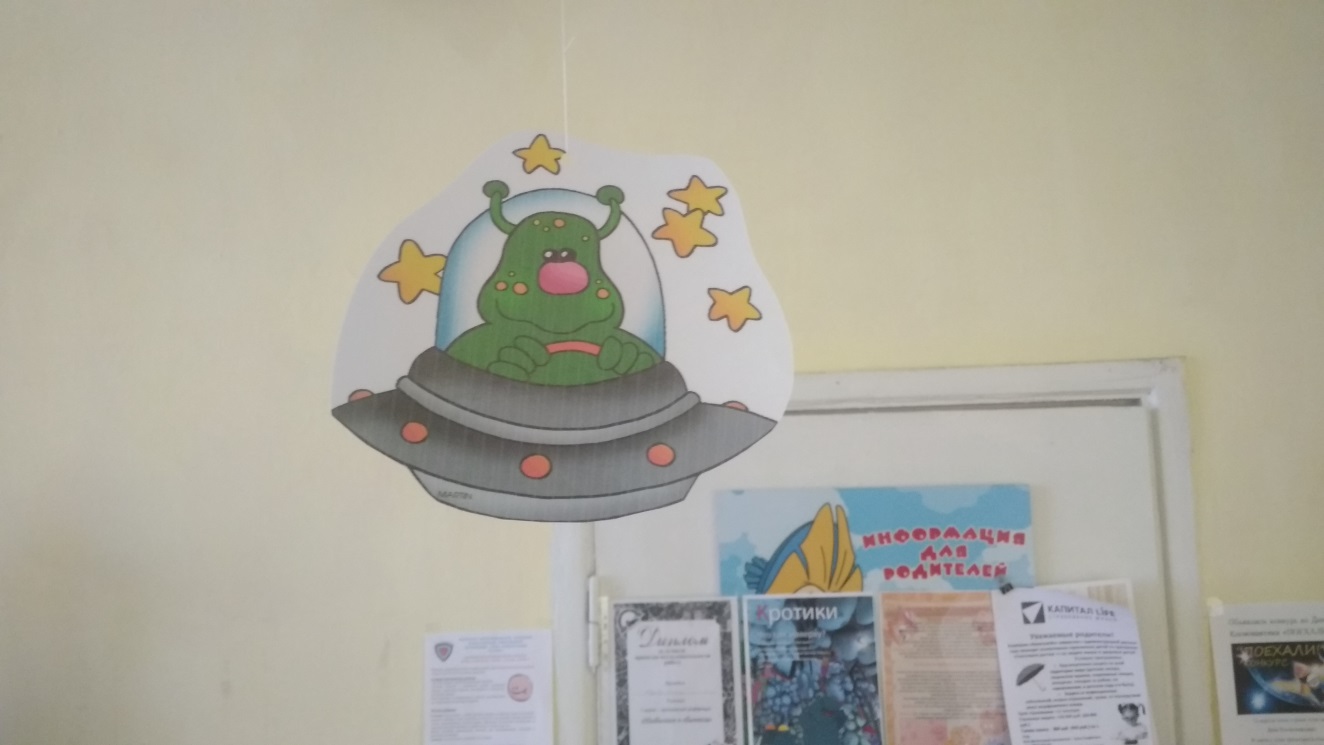 Оформление группы
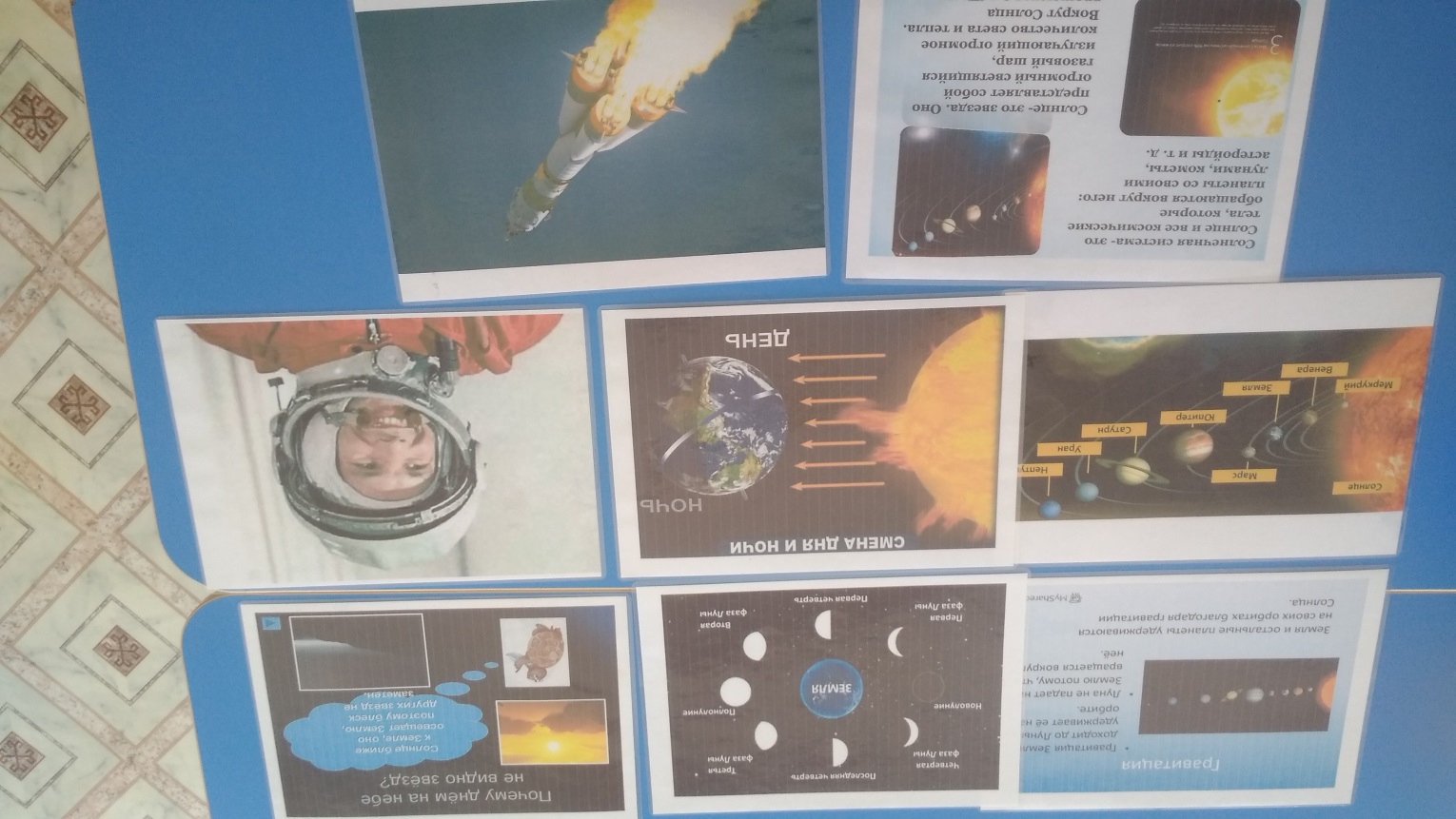 Оформление группы
Конкурс рисунков «Мама, папа, я –творим космические чудеса
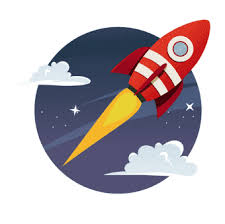 Стать космонавтомЯ хочу,Гагарин мне пример.
Он первый в космос полетелТогда в СССР.
С волненьем слушал целый мир-Не чудо ли для всех?!-
Впервые в космос полетелСоветский человек!
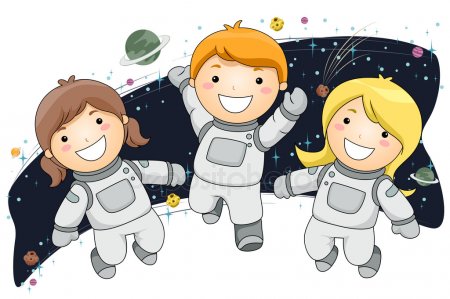 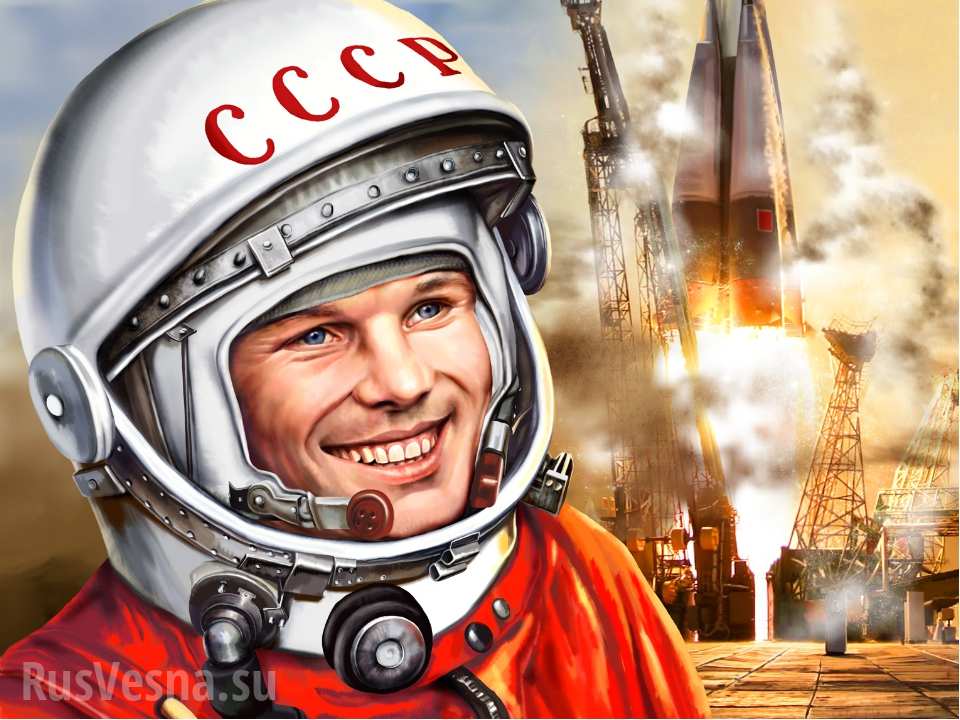